Christian College
Oscar Correa Agosto
Añasco, Puerto Rico
Introductory Class:
Mr. Victor Melendez Vargas
English Class (2 days)
Monday, August 24, 2015 and 
Tuesday, August 25, 2015
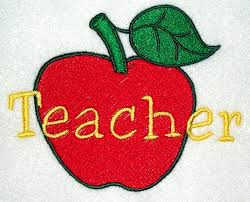 Time Management:
Opening Reflection:
Dialog example: Greeting Routine
Teacher: Good morning students?
Students: Good morning Mr. Melendez.
Teacher: How are you guys doing today?
Students: Fine thank you. And you?
Teacher: I’m doing great. Thank you.  Hope you guys are doing great too.
Teacher Self Introduction:
My name is Victor Melendez Vargas.

 I was born in Mayagüez, Puerto Rico but I live in Cabo Rojo.

 I’m 35 years old.

 I was in the  US Army for three years. 

 I went to Korea, Oklahoma and Texas.

After I got out of the Army, I started studies at the Colegio (RUM).
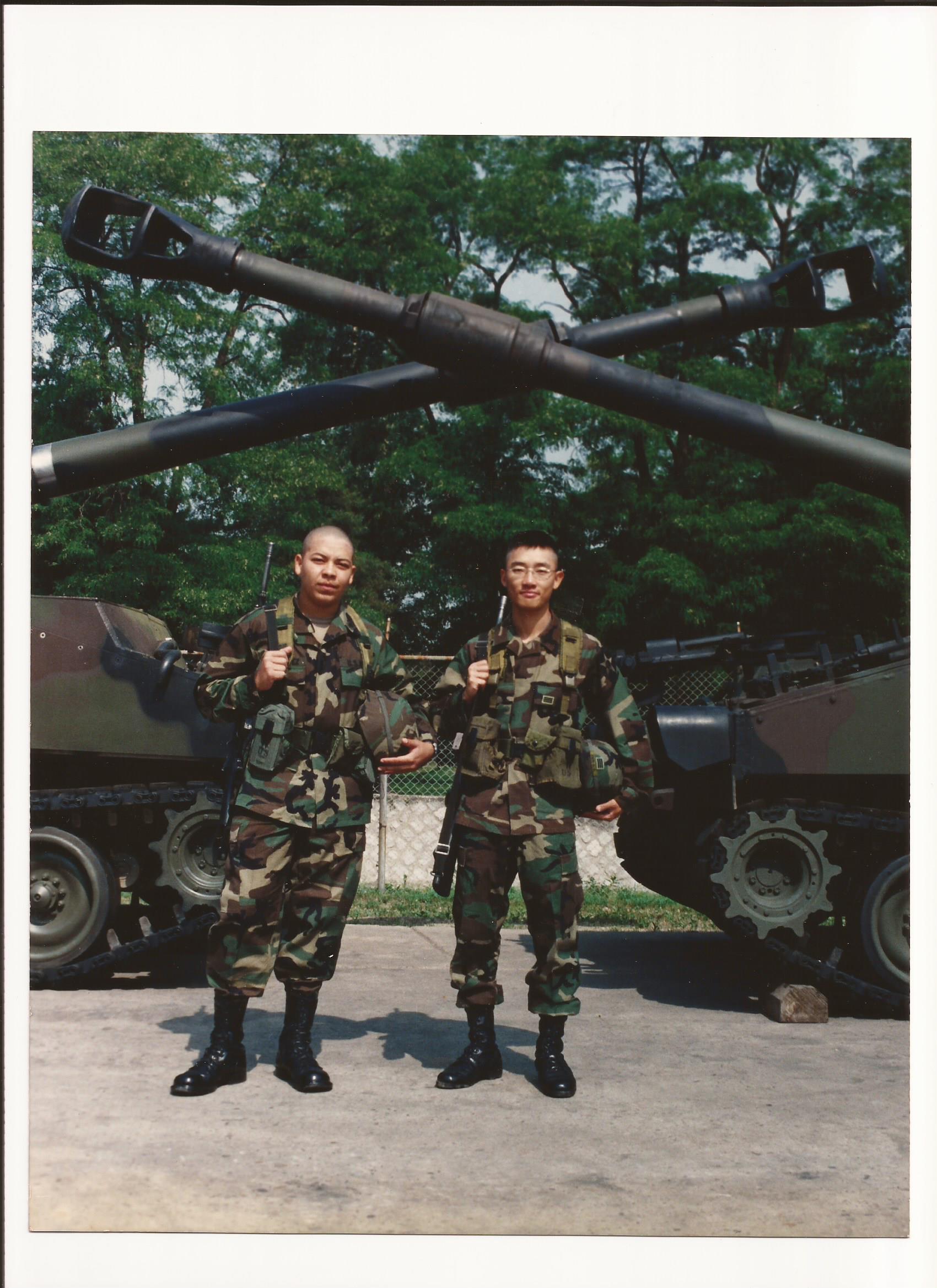 Diversity of backgrounds
Respect is expected at all times.
Classroom General Guidelines:
We will become a learning…
Classroom General Guidelines:
You will treat others as you like to be treated. (_____ Rule)

You will have tolerance towards the learning process of your classmates.

Therefore, no one will laugh at the wrong answers of a classmate. 

We are all here to learn, even the teacher.

As humans, we don’t know everything, but we can find out about it.
Classroom General Guidelines:
We will use classroom standard procedures to be discuss later.

We will become a learning community.  

The teacher will learn from you and you will learn from the teacher.

I expect you guys to behave as middle/high school students, not as little kids.
Classroom General Guidelines:
I’m expecting a lot of participation in class of everybody.

You guys are very intelligent and can make things happen.

I believe in you guys just as I do in myself. 

The classroom will be a safe zone for you to practice English.  

We will try to do it at all times!
Activity #1:Get to Know Me!!!
My name is:  _________  But I like to be called; _____

2. Three words that best describe me are: ____________

3. My favorite hobbies are: ______________________

4. I dislike: _________________________________

Things I like to do: __________________________

Things I do not like to do: _____________________
Get to Know Me!!!
These are my favorites:
Class:
City:
Sport:
Movie:
Place:
Pet:
Fruit:
Food:
Color:
Music:
Singer:
Teacher Contact Information:
My e-mail address is victorm35@hotmail.com.

The blog for the class will be:

http://mistermelendez.weebly.com
Questions for the teacher:
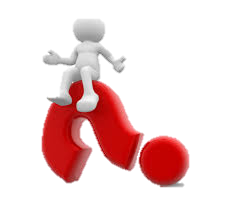 Assessment Activity:
You will have a 1 minute reflection paper to write about the activity.
You will write about what did you like the most and what you did not like.
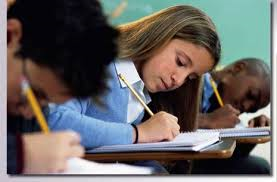 Closing reflection: